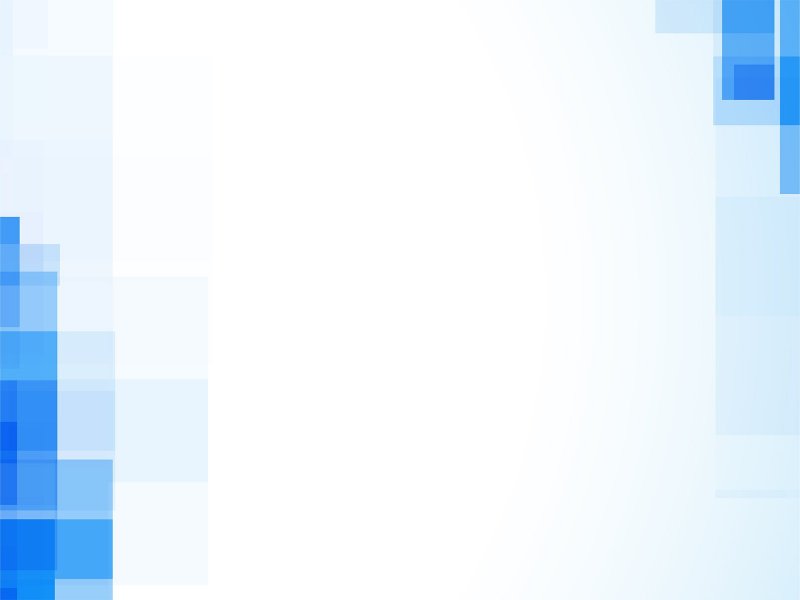 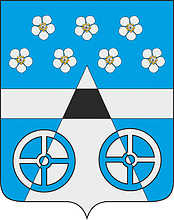 Расширенное заседаниеСобрания Представителей сельского поселения Лопатиномуниципального района Волжский Самарской области
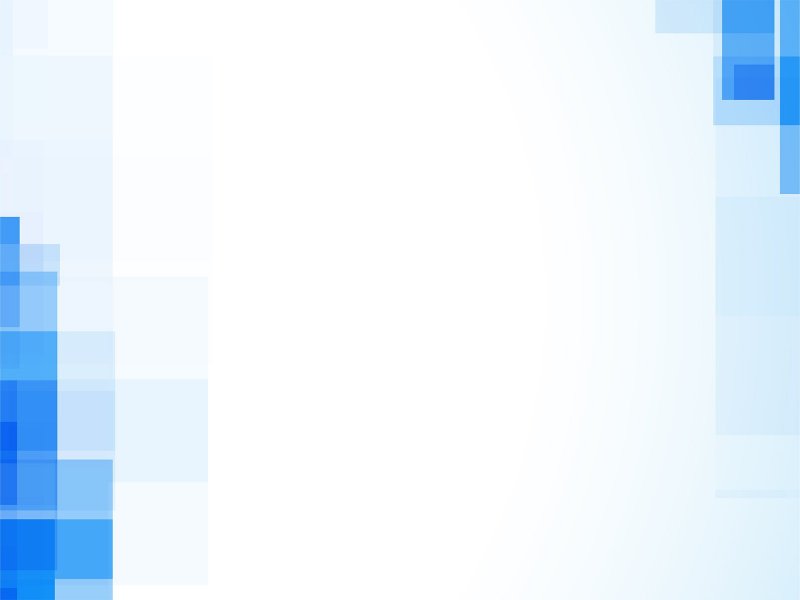 ПОВЕСТКА ДНЯЗАСЕДАНИЯ СОБРАНИЯ ПРЕДСТАВИТЕЛЕЙ СЕЛЬСКОГО ПОСЕЛЕНИЯ ЛОПАТИНОМУНИЦИПАЛЬНОГО РАЙОНА ВОЛЖСКИЙ САМАРСКОЙ ОБЛАСТИ
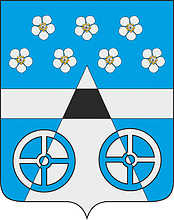 Отчет Главы сельского поселения Лопатино «О результатах деятельности за 2022 год и перспективах развития в 2023 году.»
Разное
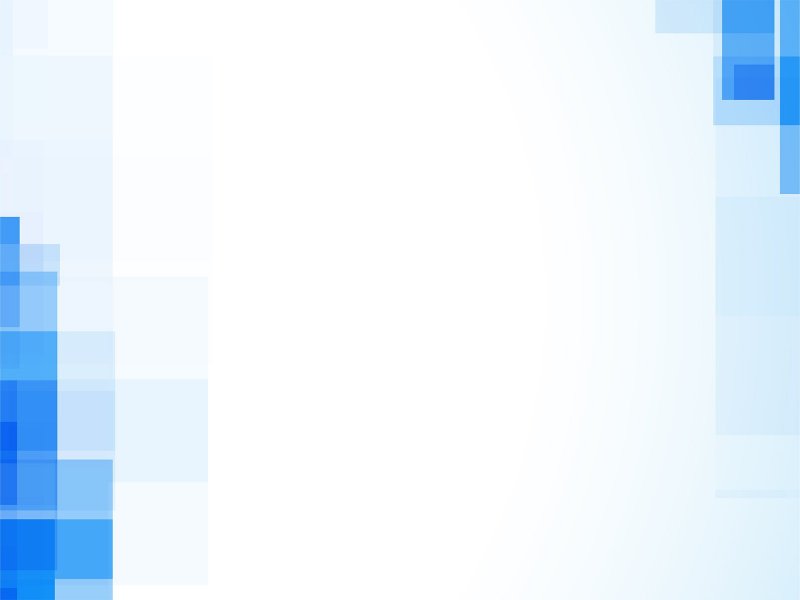 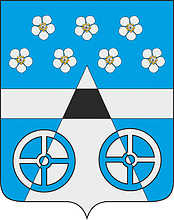 ОТЧЕТ Главы сельского поселения Лопатиномуниципального района ВолжскийСамарской области
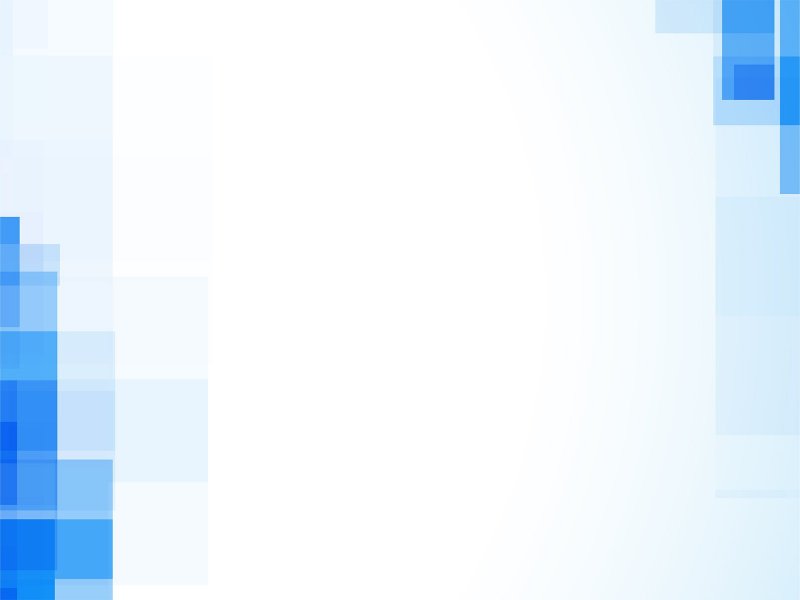 Демографическая ситуация
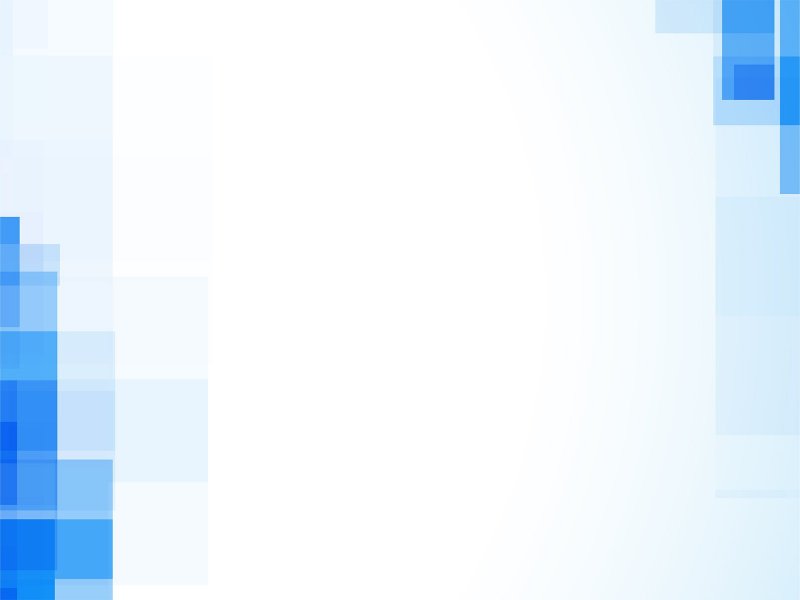 БЮДЖЕТ НА 2022 ГОД
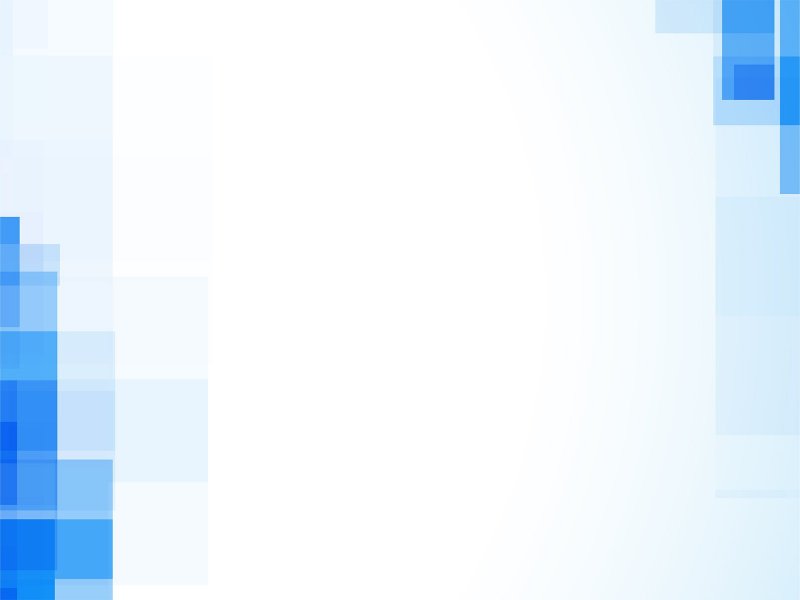 БЮДЖЕТ НА 2022 ГОД(ПО НАЛОГОВЫМ И НЕНАЛОГОВЫМ ДОХОДАМ)
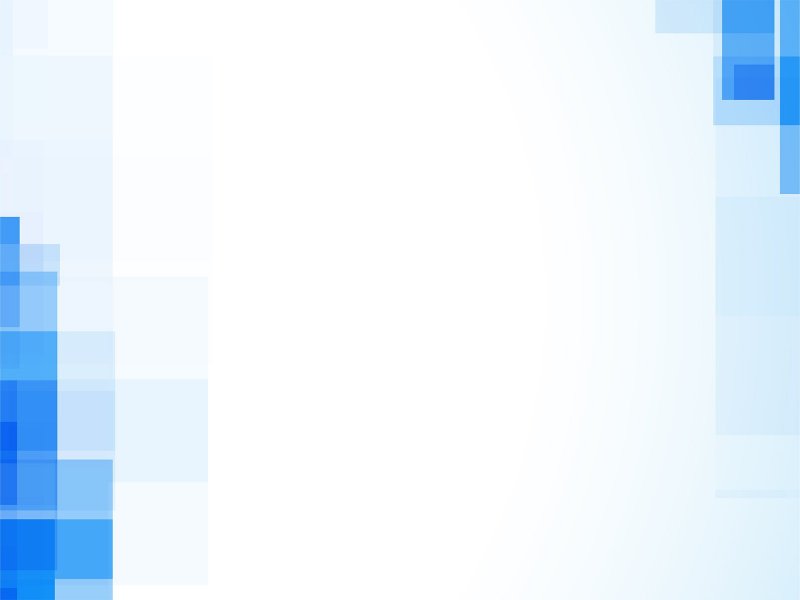 БЮДЖЕТ НА 2022 ГОД(БЕЗВОЗМЕЗДНЫЕ ПОСТУПЛЕНИЯ)
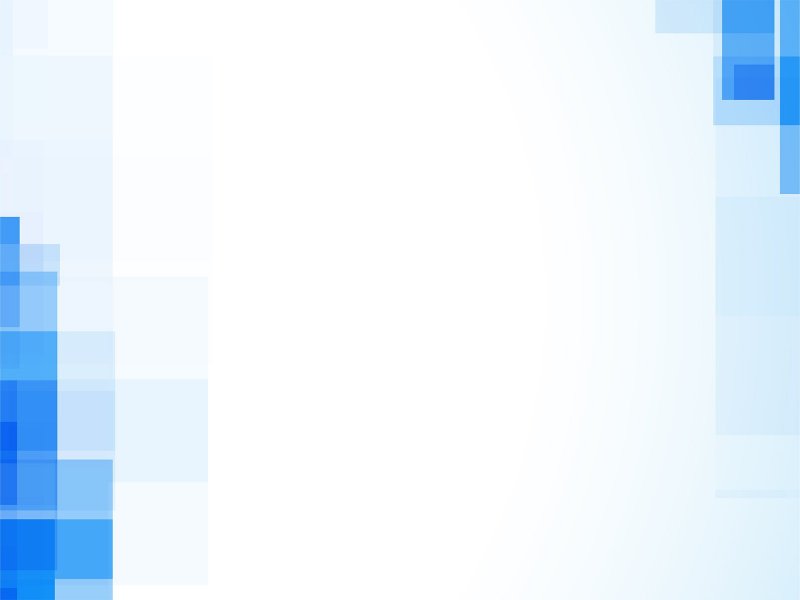 БЮДЖЕТ НА 2022 ГОД(РАСХОДЫ)
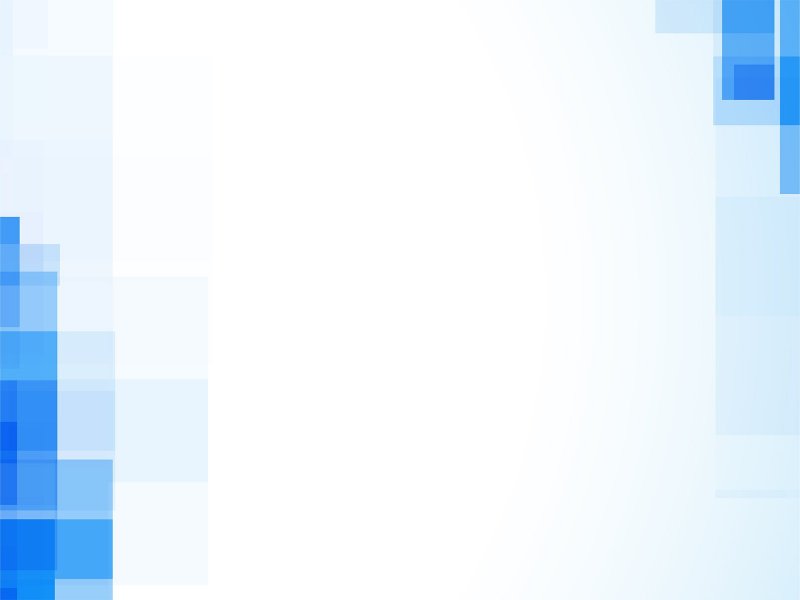 «Формирование комфортной городской среды»
Благоустройство дворовых территорий п. НПС Дружба ул. Дружбы дома номер 9, 10, 11, ул. Нефтяников дома номер 1, 2, 3, 4, 5, 6, ул. Молодежная, дом номер 12 (на сумму 2 875,5 тыс. рублей).
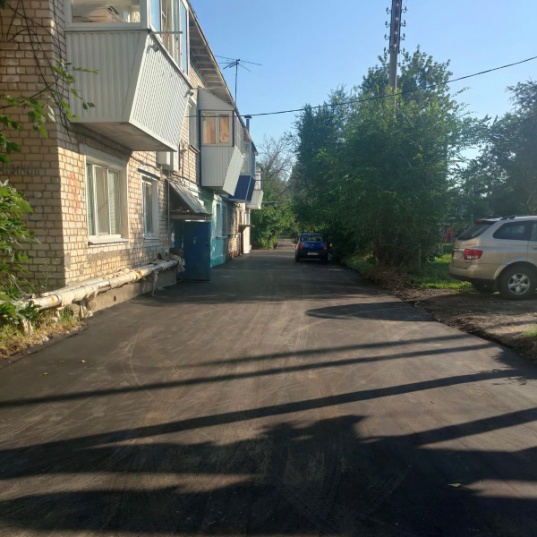 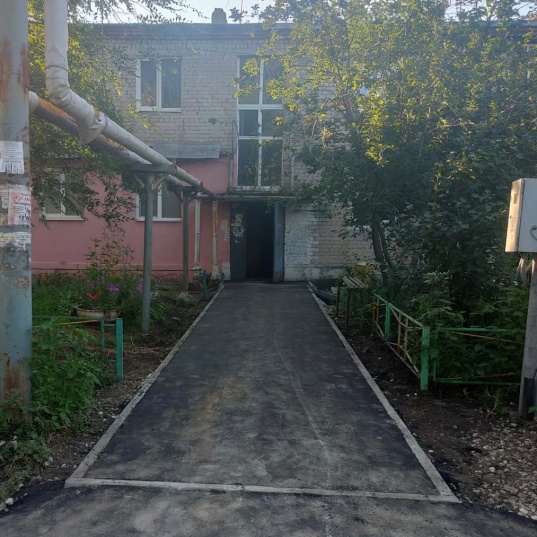 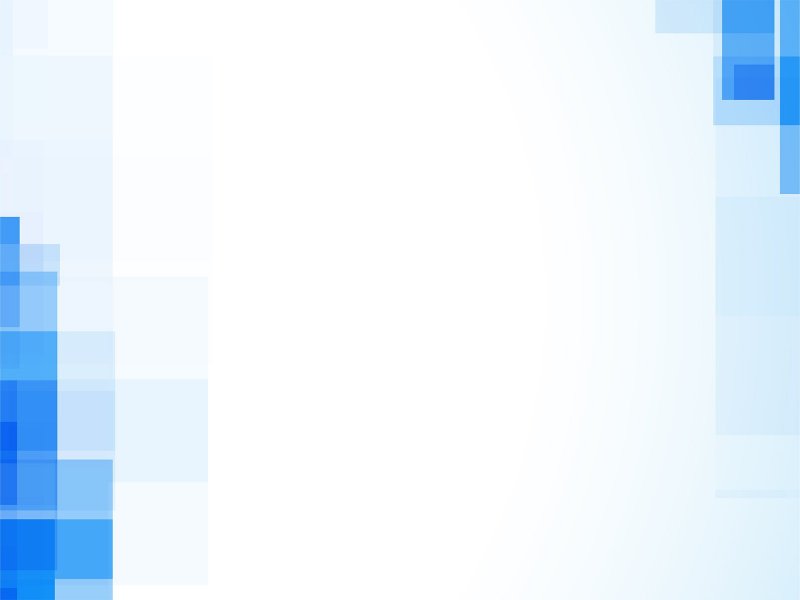 «Формирование комфортной городской среды»
Проведено благоустройство общественной территории: «Территория вдоль правого берега реки Подстепновка, в границах 2-ой и 3-ей очереди застройки жилого района «Южный город» (3 этап)» в 2022 году (на сумму 52 022,8 тыс. рублей);
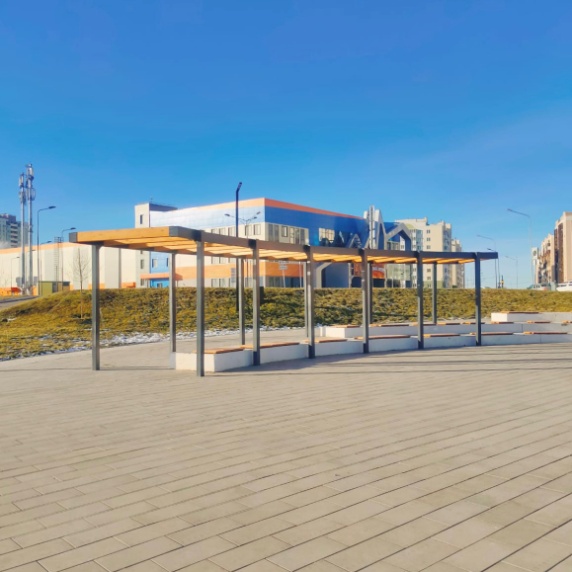 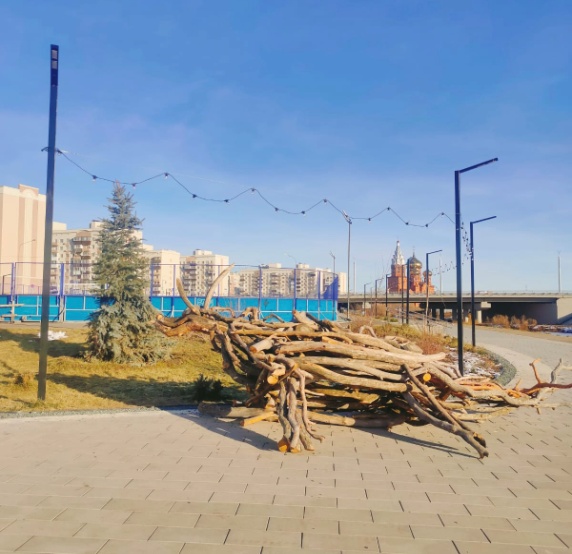 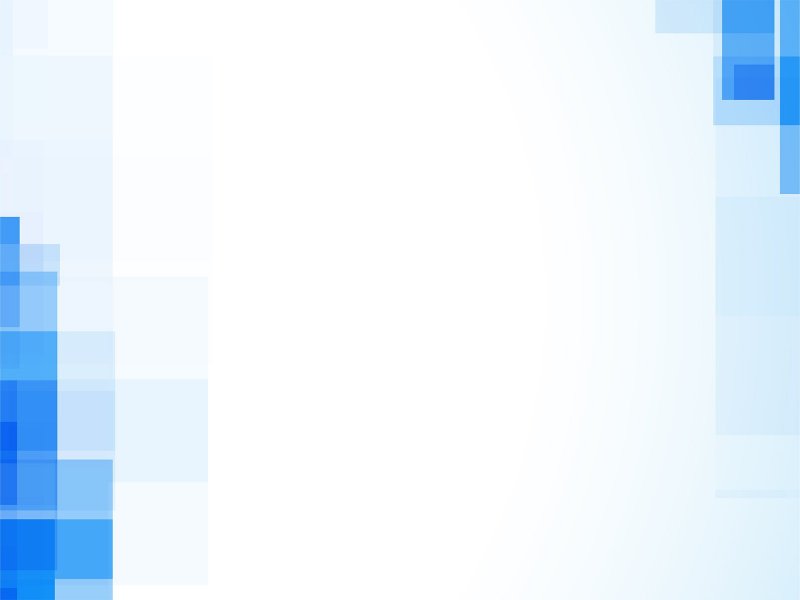 Месячник по уборке территории
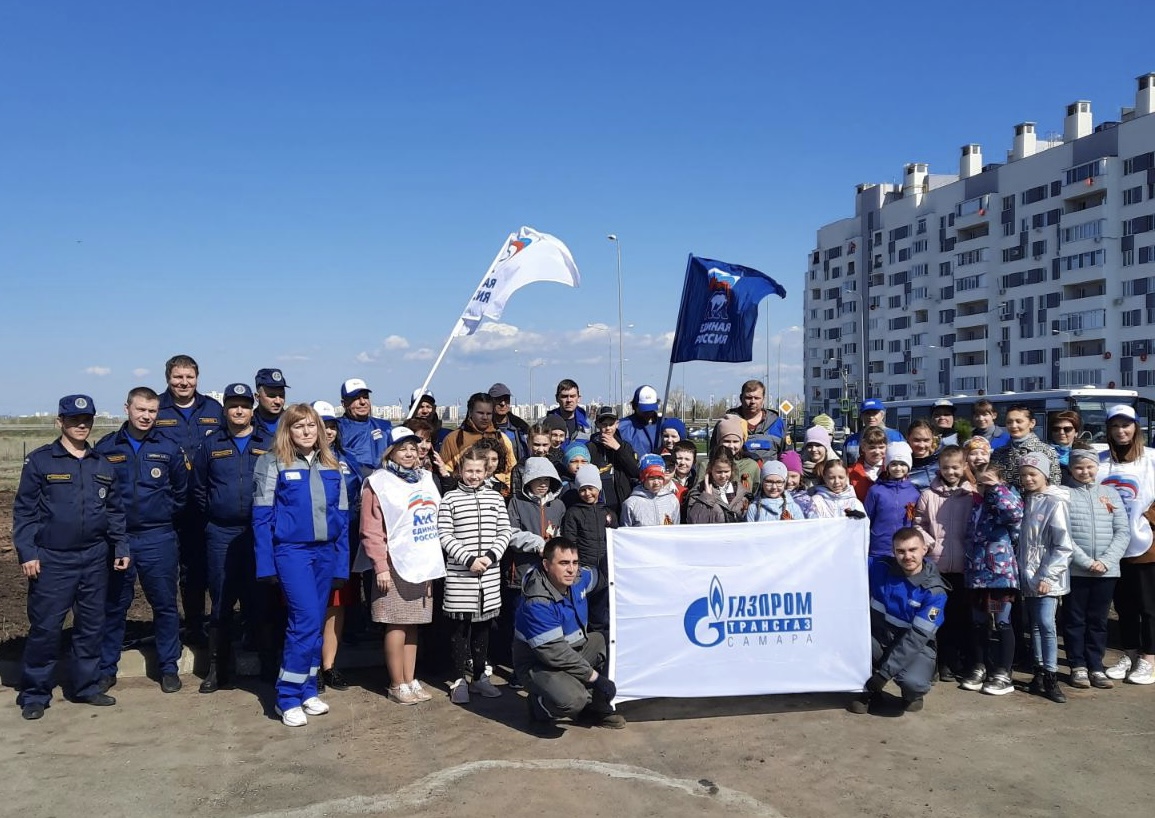 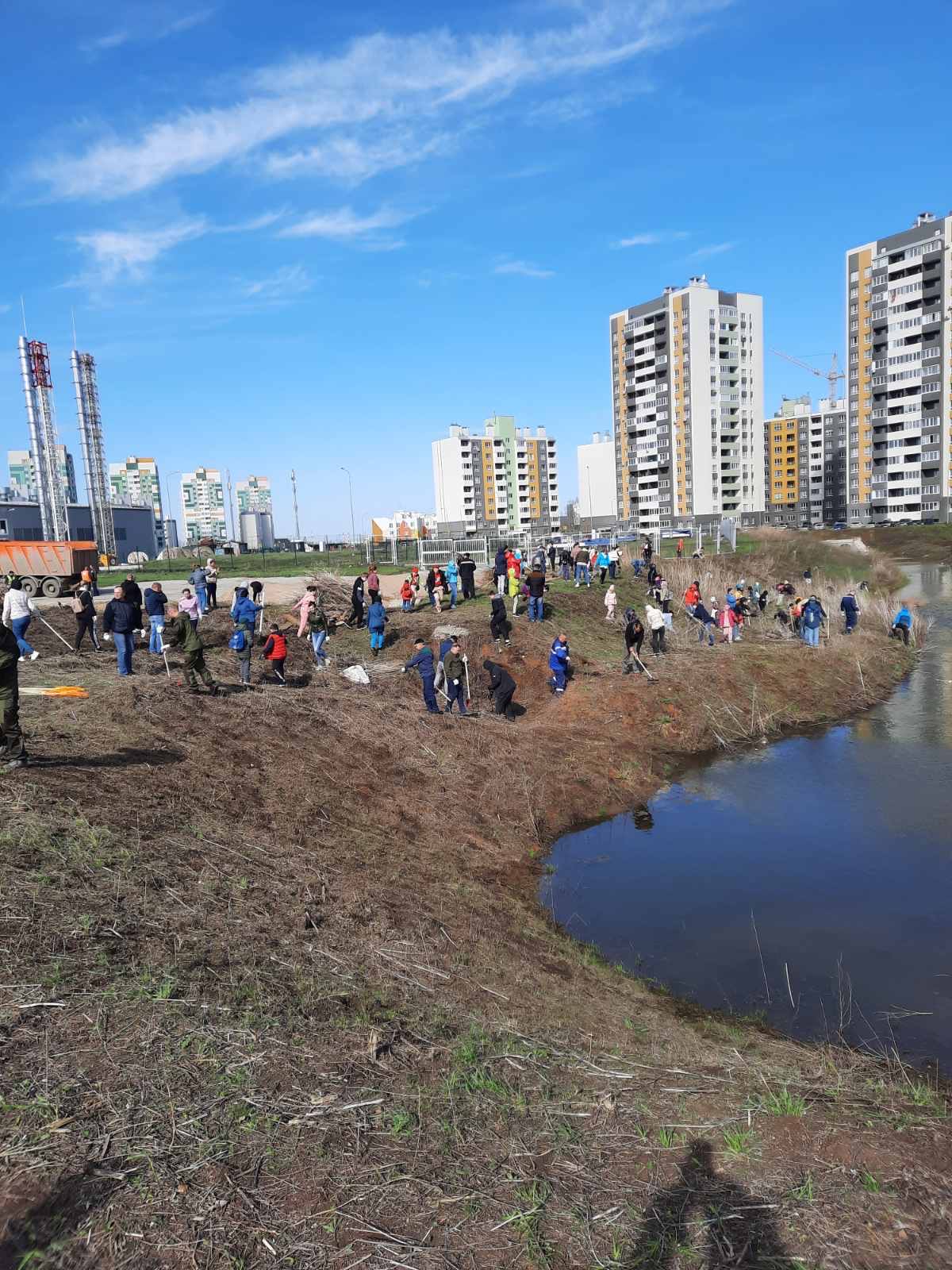 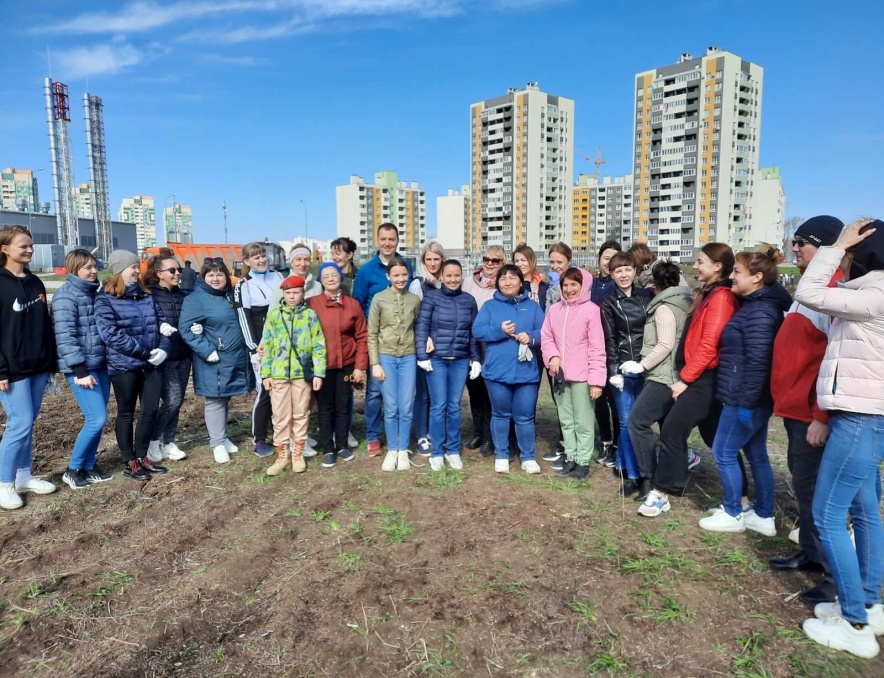 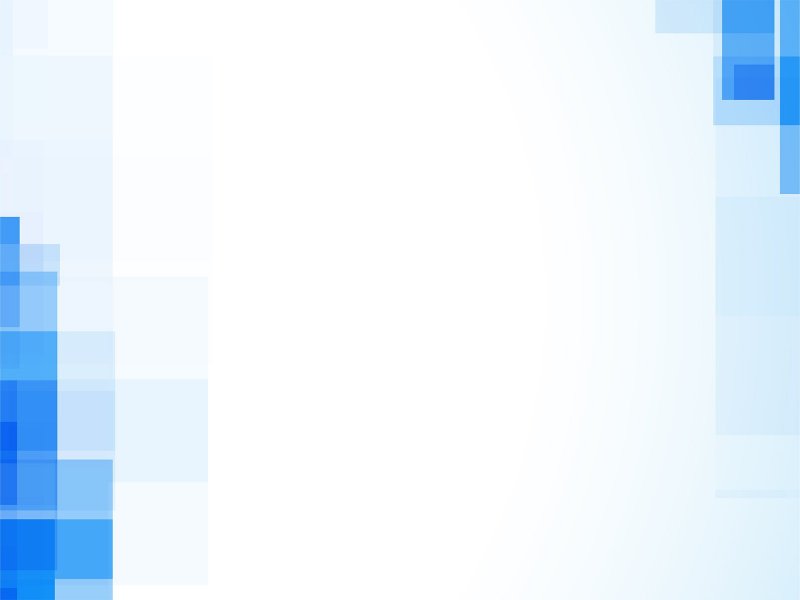 Месячник по уборке территории
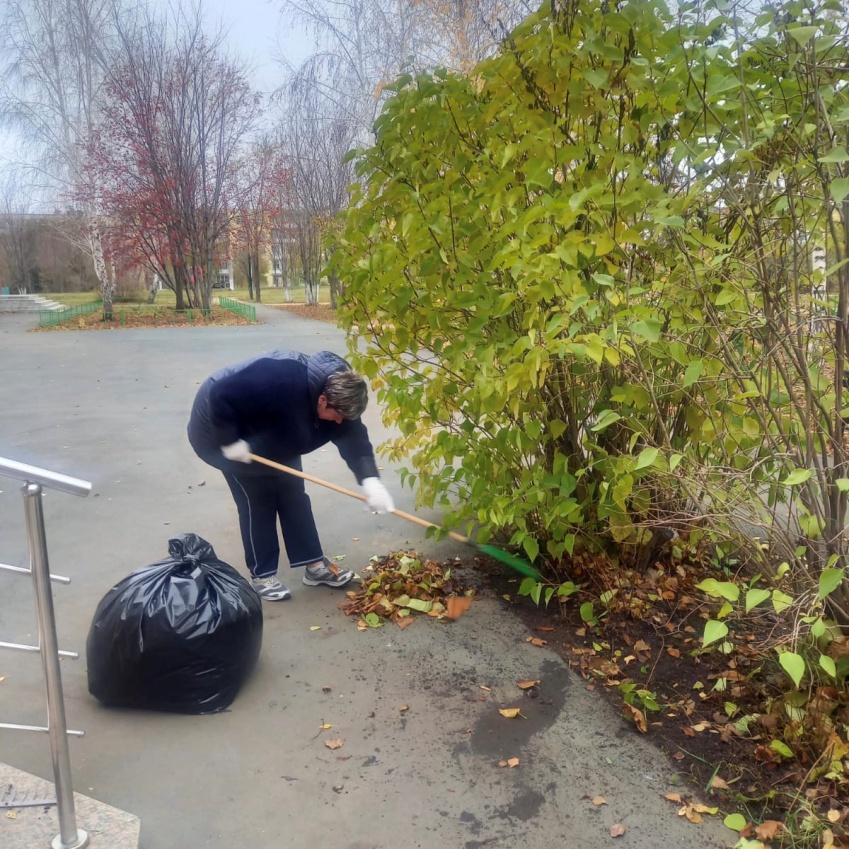 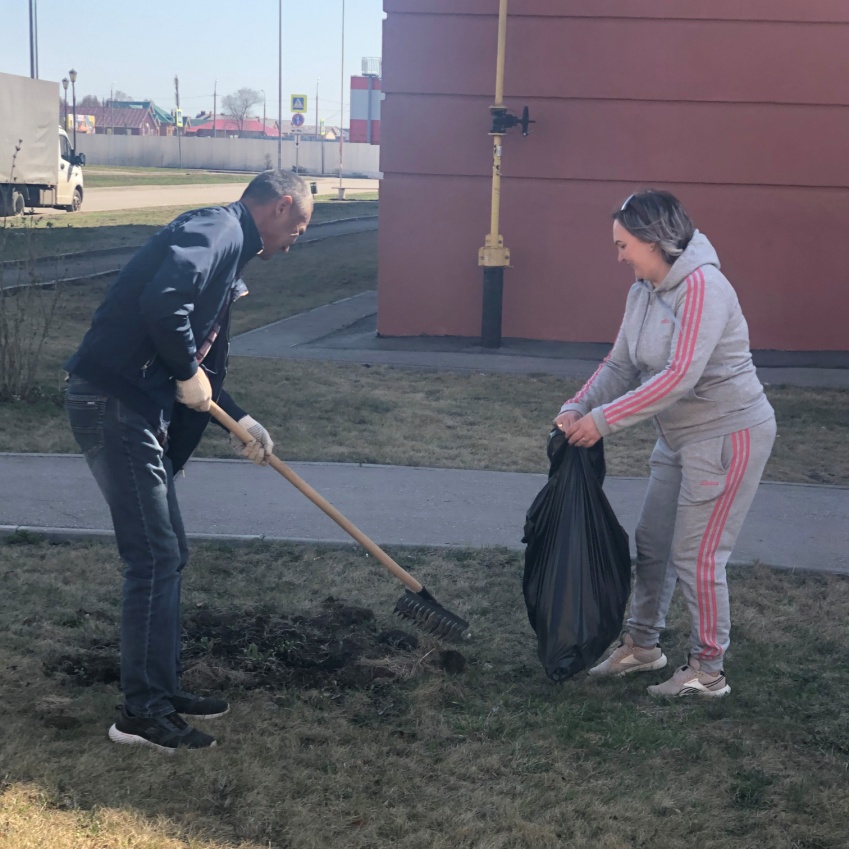 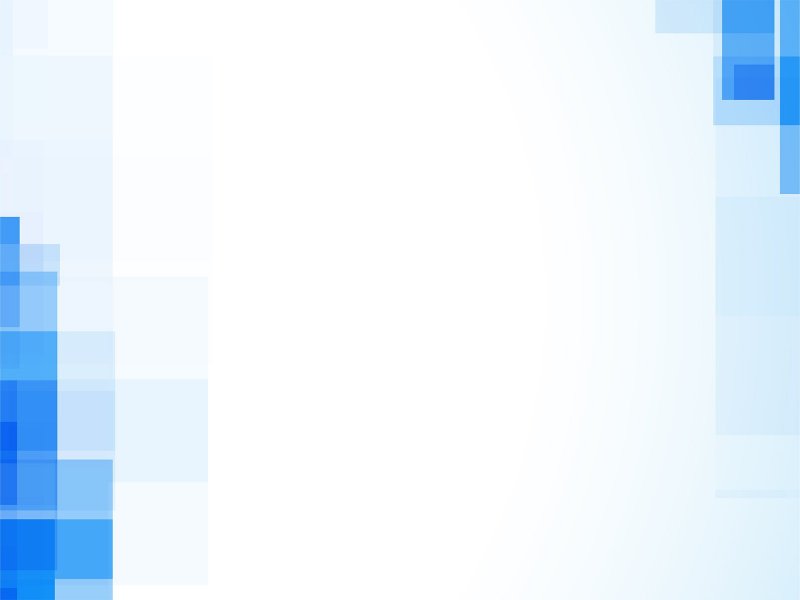 Мероприятия по уборке несанкционированных свалок
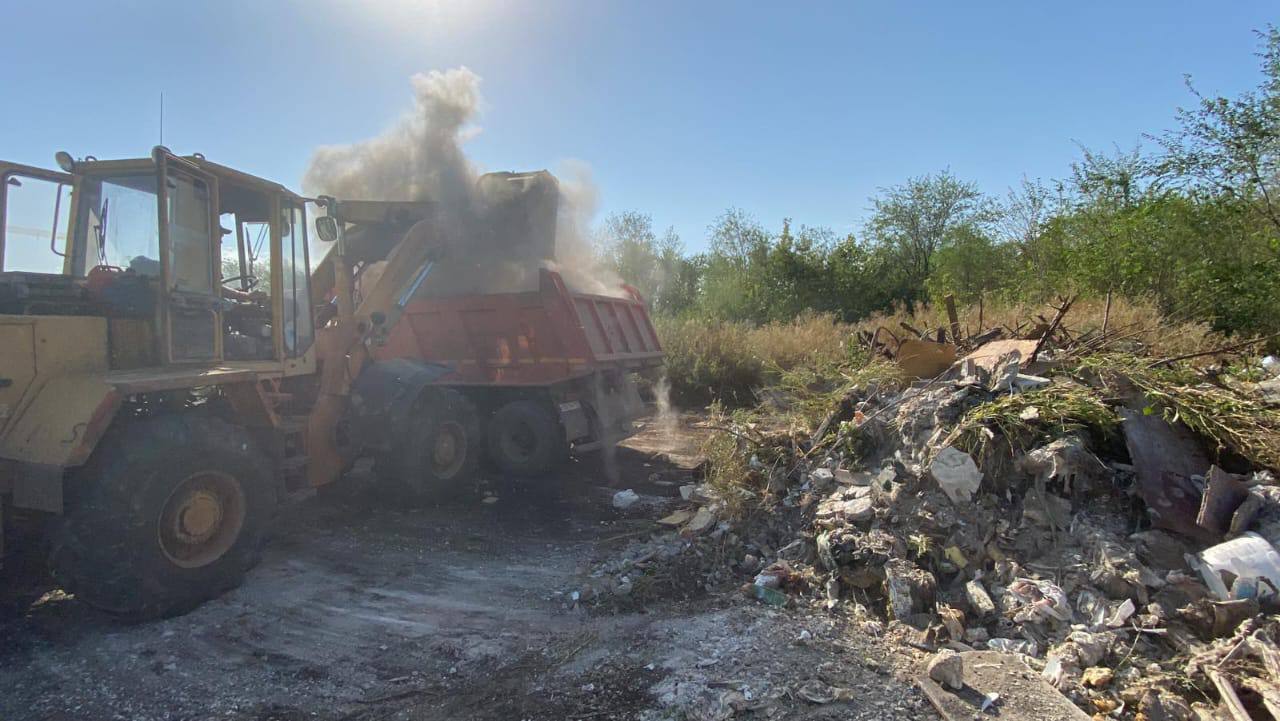 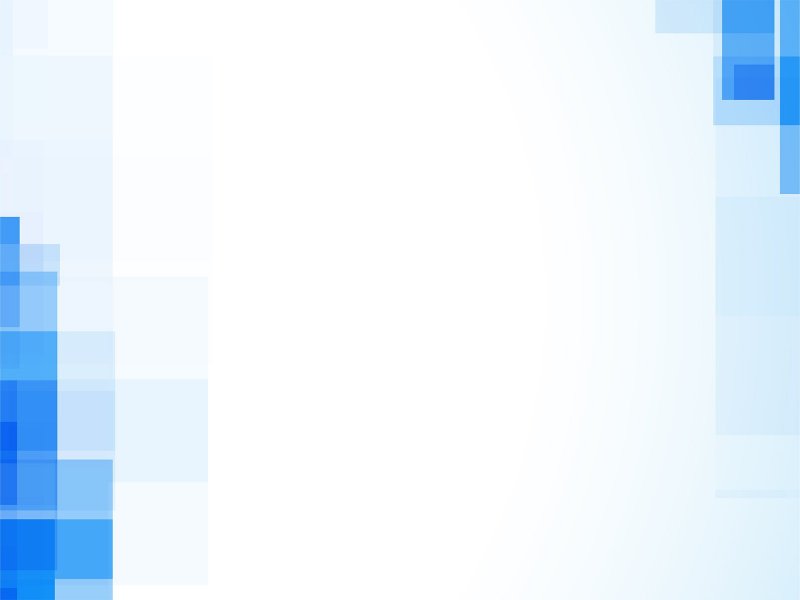 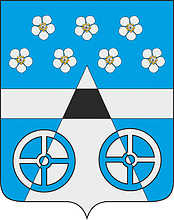 Спасибо за внимание!